Имена прилагательные женского рода
Подготовила:
Учитель-логопед
Семенова А.А.
Имя прилагательное – это часть речи, которая отвечает на вопросы ______? ______? ______? ______?
 и обозначает ______.
Расшифровать слова
10, 15, 20, 6, 18, 6, 19, 15,1,33
17,16, 19, 13, 6, 5,15, 33, 33
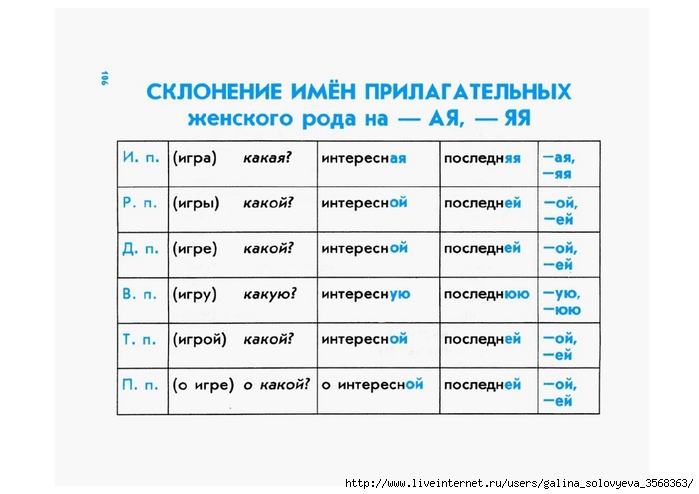 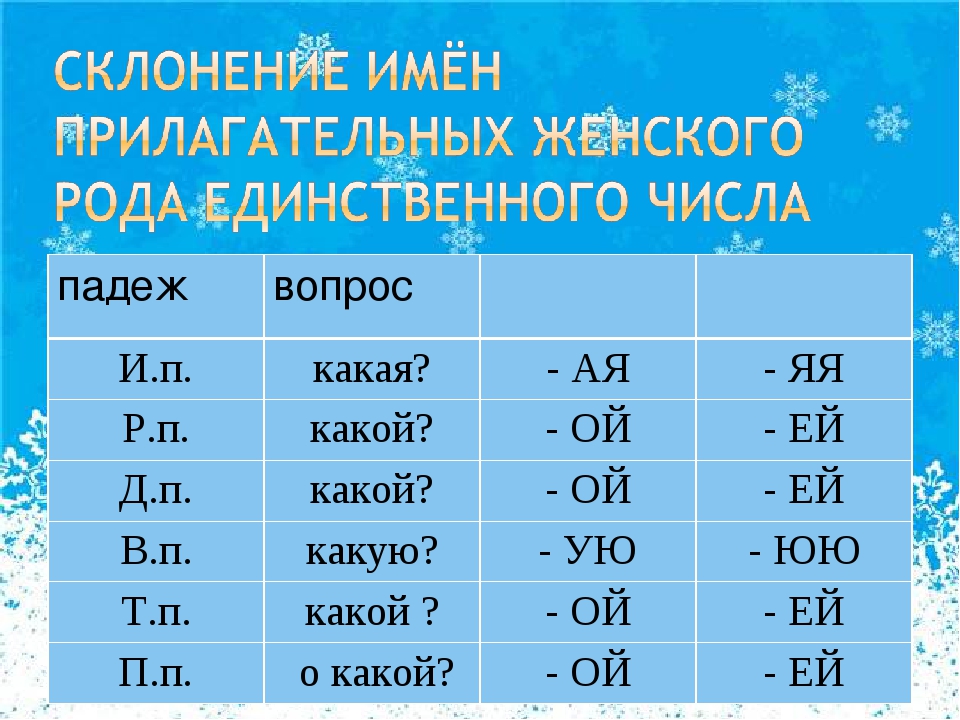 Какие вы здесь заметили прилагательные?

На какой вопрос они отвечают?

Какие у них окончания?
Папа Принес домой серую замёрзшую зайчиху.
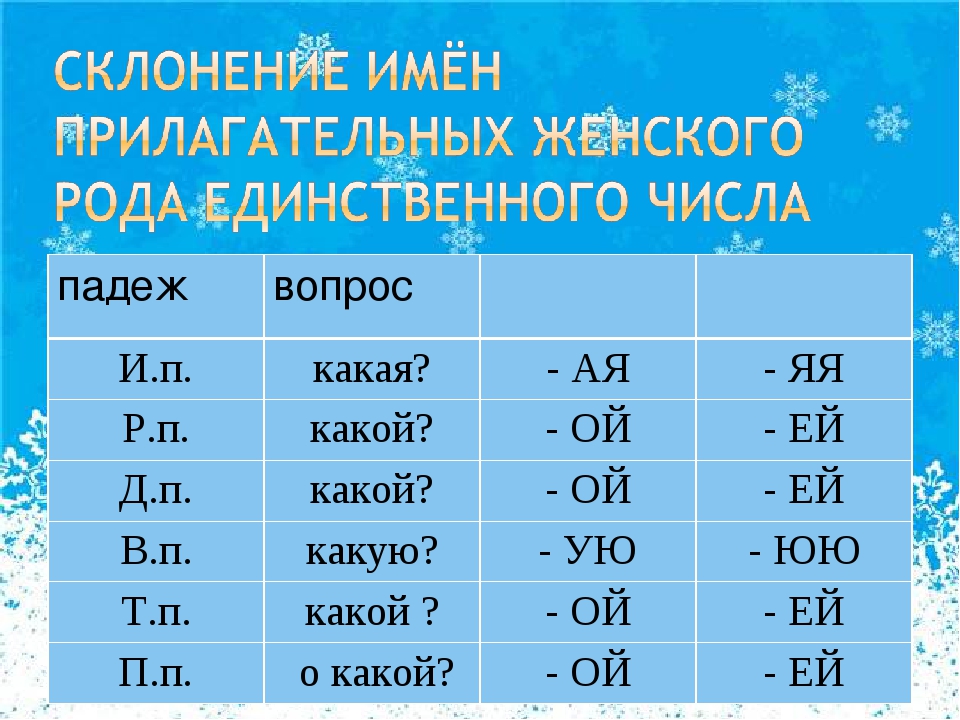 Какие вы здесь заметили прилагательные?

На какой вопрос они отвечают?

Какие у них окончания?
В тот год зима была очень долгая и холодная.
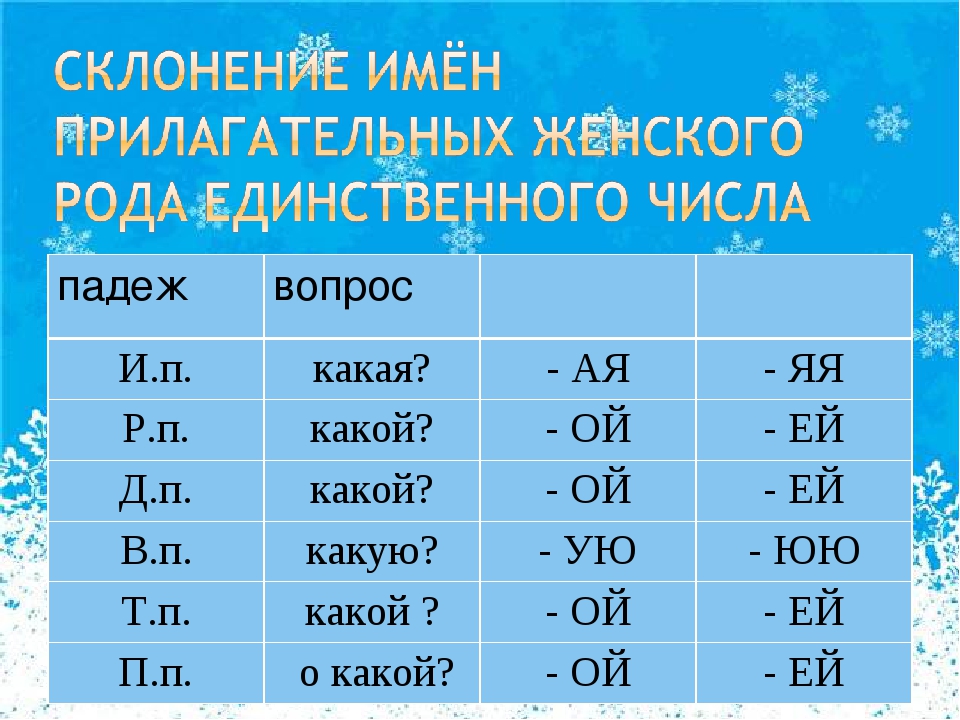 Какие вы здесь заметили прилагательные?

На какой вопрос они отвечают?

Какие у них окончания?
Зайчиха оказалась очень голодной, у нее сильно замерзла задняя лапка.
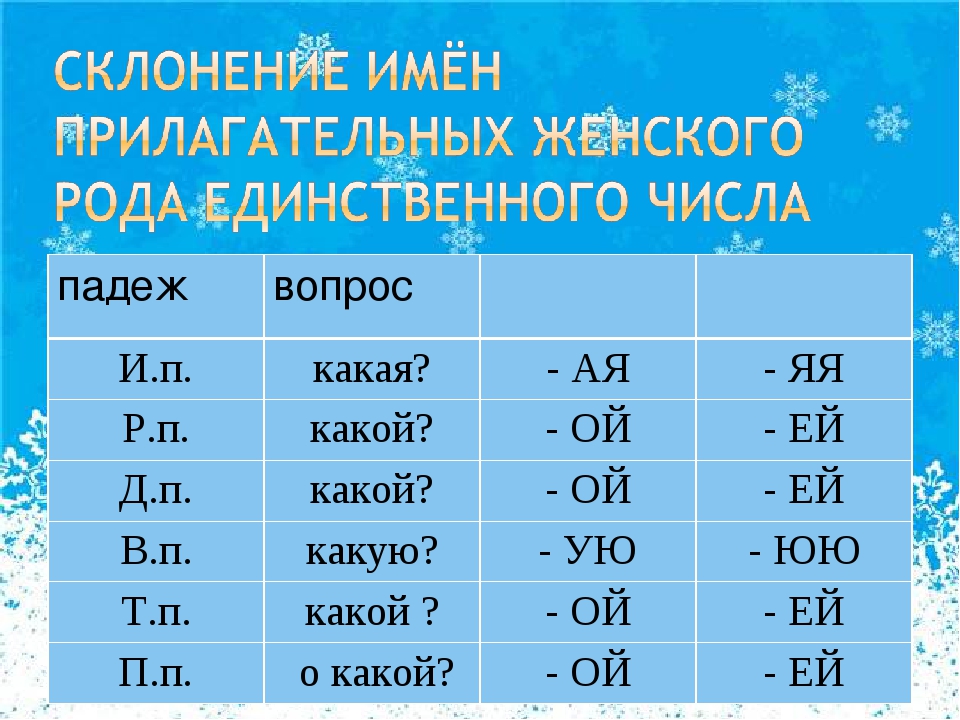 Какие вы здесь заметили прилагательные?

На какой вопрос они отвечают?

Какие у них окончания?
Лёля сидела с нашей больной гостьей целыми днями.
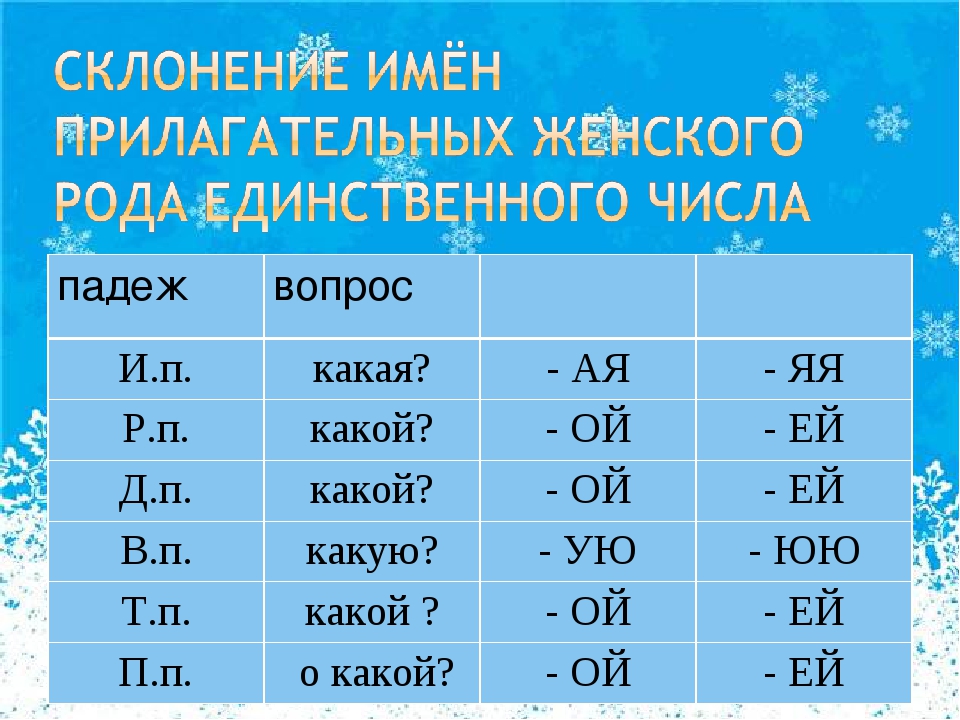 Какие вы здесь заметили прилагательные?

На какой вопрос они отвечают?

Какие у них окончания?
Она кормила ее едой и перевязывала ей больную лапу.
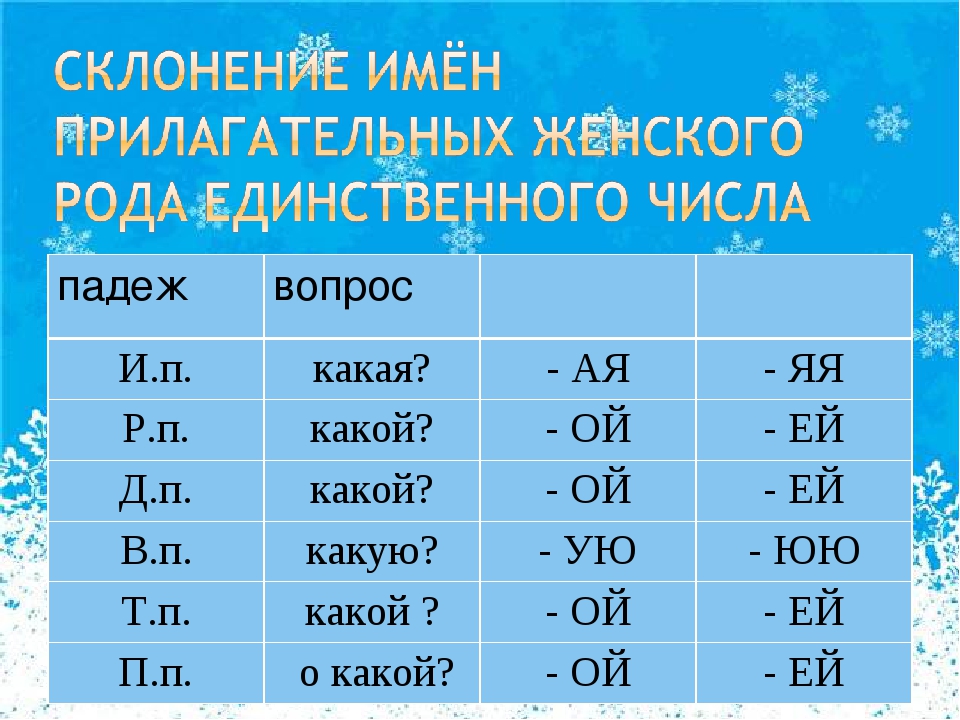 Какие вы здесь заметили прилагательные?

На какой вопрос они отвечают?

Какие у них окончания?
Зайчиха совсем перестала бояться свою заботливую помощницу.
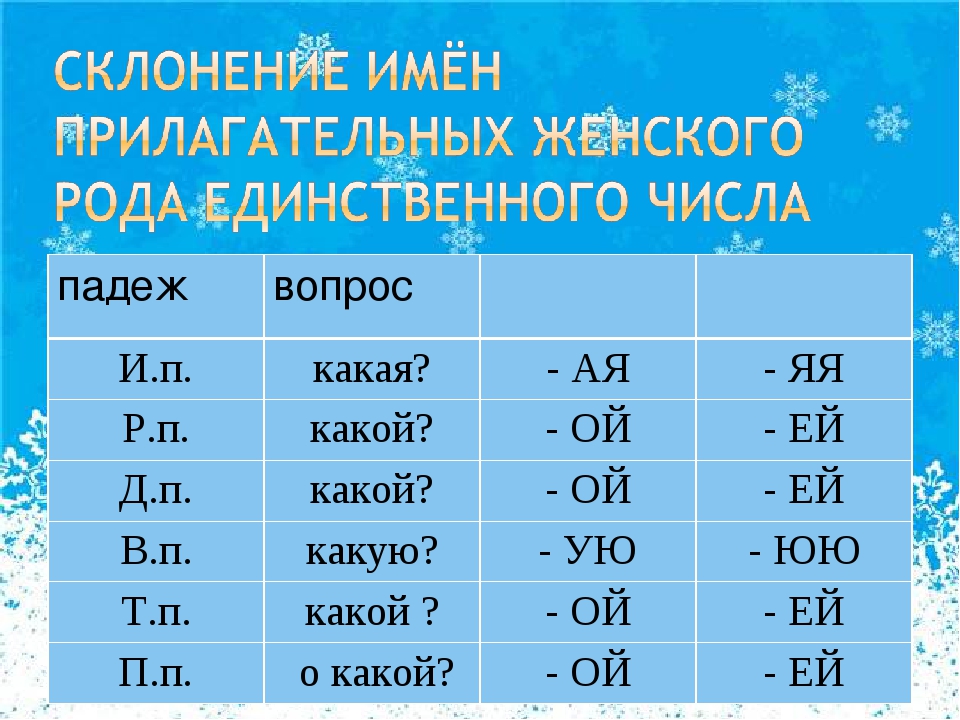 Восстановить зашифрованную таблицу окончаний
И.П.
Р.П
Д.П
В.П
Т.П.
П.П
10,11        
21,32
1, 33
32, 32
6,11
33,33
Ответить на вопросы:Какая?
Какое окончание?

Какой падеж?
Ответить на вопросы:Какой?
Какое окончание?

Какой падеж?
Ответить на вопросы:Какой?
Какое окончание?

Какой падеж?
Ответить на вопросы:Какую?
Какое окончание?

Какой падеж?
Ответить на вопросы:Какой?
Какое окончание?

Какой падеж?
Ответить на вопросы:о какой?
Какое окончание?

Какой падеж?
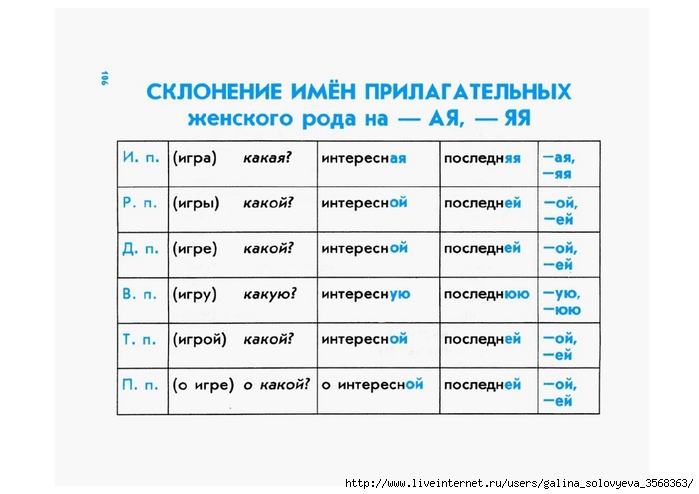